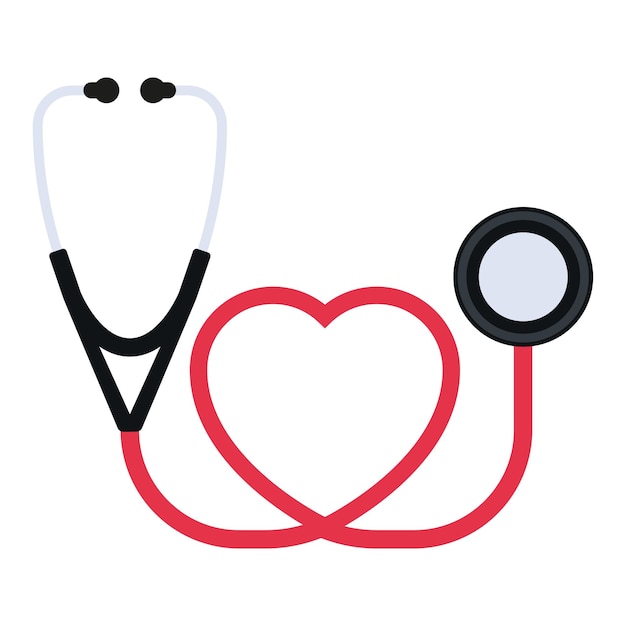 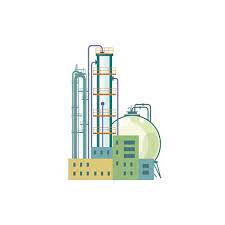 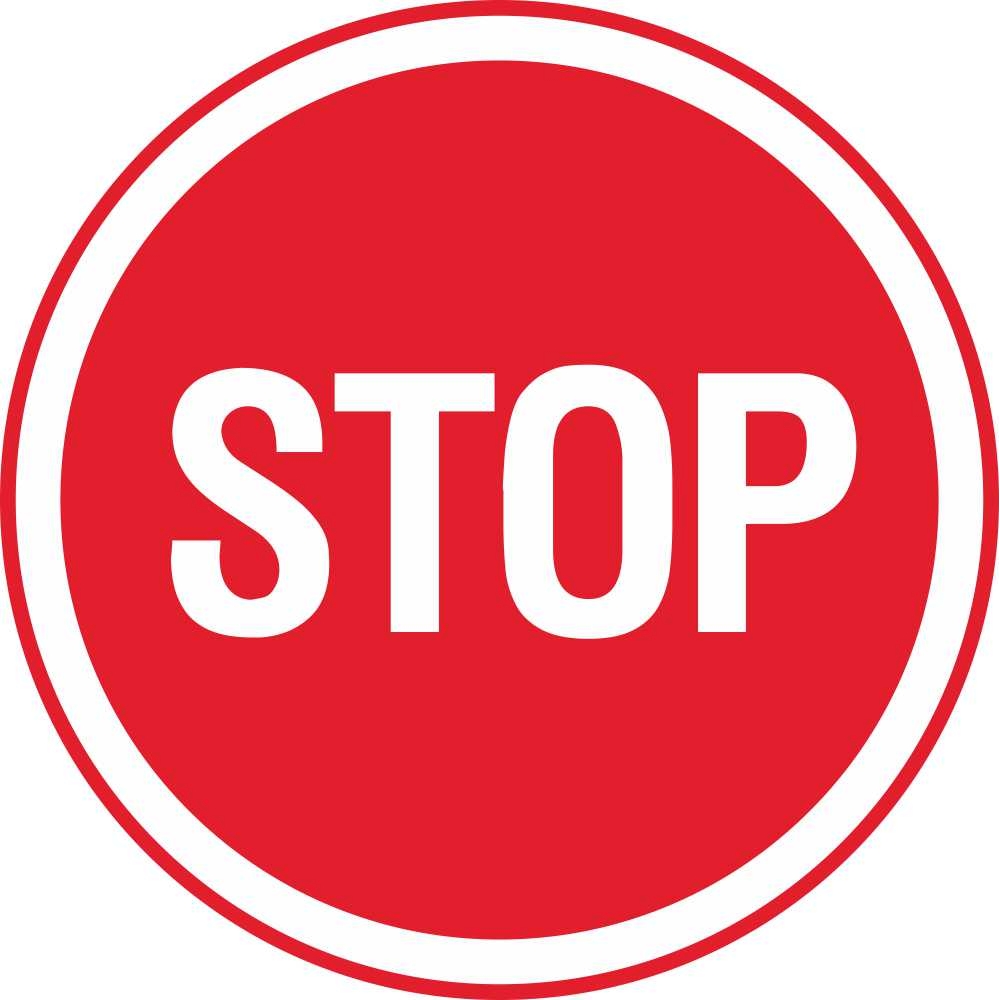 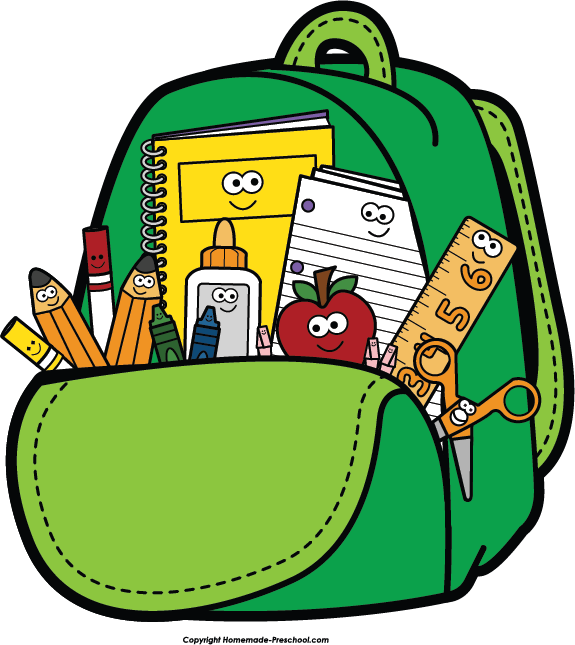 Source drivers of (eco)TOxicity of airborne Particles in school environments in Estarreja: Strategies for minimising the risks